XIII Encontro Nacional de Dirigentes de GraduaçãoJuazeiro do Norte - Ceará
Diretoria de Regulação da Educação Superior
Secretaria de Regulação e Supervisão da Educação Superior
Ministério da Educação
26 de Outubro de 2016
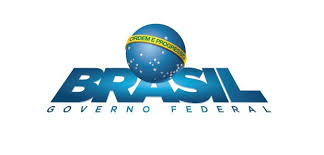 SERES – Competências - Decreto nº 7.690/2012
Formulação de políticas de regulação e supervisão da educação superior; 
Autorizar, reconhecer e renovar o reconhecimento de cursos de graduação e sequenciais, presenciais e a distância;
Instruir os processos de credenciamento e recredenciamento institucional nas modalidades presencial e a distância; 
Supervisionar IES e cursos superiores visando cumprimento da legislação e melhoria da qualidade;
Estabelecer diretrizes para os instrumentos de avaliação de IES e cursos de educação superior;
Gerenciar o Cadastro de instituições e cursos de educação superior;
Gerenciar sistema eletrônico de acompanhamento de processos de regulação e supervisão da educação superior;
Manter e atualizar o catálogo dos cursos superiores de tecnologia;
Propor as ações de atualização dos referenciais e das DCN dos cursos de graduação;
Propor referenciais de qualidade para a educação a distância;
Participar de cooperação institucional, técnica e financeira bilateral e multilateral; 
Conceder os certificados de beneficência da área de educação (CEBAS).
Instituições no Sistema Federal
Cursos Superiores – Censo 2015
33.501 cursos de graduação
Matrículas no Sistema Federal 2002-2015
O Cenário da Educação a Distância
Cobertura e Características da Oferta
6ª maior economia mundial e somente 11,3 % da oferta de ES em engenharia, produção e construção.
3° maior produtor mundial de alimentos e 2,3 % da oferta de ES em agricultura e veterinária. 
Litoral Brasileiro com  mais de 7.000Km e apenas 19 cursos de engenharia de pesca. 
Biomas diversos: imenso potencial em P&D de medicamentos e ofertas residuais nas áreas. 
Com o pré-sal, o Brasil pretende ser um dos cinco principais produtores de petróleo do mundo até 2020, mas temos apenas  53 cursos de engenharia de petróleo e gás.
Carência de professores de física, química, matemática e pouco interesse na oferta.
Cobertura e Características da Oferta
Oferta de Educação Superior nos Municípios, por região geográfica - Censo ES/Inep, 2012
Regulação da Educação Superior - Base Legal
Constituição Federal
   - Art. 6º, Capítulo III e art. 242
 Lei nº 9.394/1996
   - Diretrizes e Bases da Educação Nacional (LDB)
 Lei nº 10.861/2004
   - Sistema Nacional de Avaliação da Educação Superior - SINAES
 Decreto nº 5.773/2006
 Portaria Normativa MEC nº 40/2007 
 Outras Portarias, Instruções Normativas e Despachos editados pelo MEC e pela SERES
SERES - Estrutura
DIRETORIA DE REGULAÇÃO DA EDUCAÇÃO SUPERIOR
Coordenação-Geral de Credenciamento das Instituições de Educação Superior – CGCIES

 instruir e exarar pareceres nos processos de  credenciamento e recredenciamento de IES, na modalidade presencial, incluindo credenciamento como centro universitário e como universidade;
 instruir e exarar pareceres nos processos de autorização dos cursos superiores de graduação, na modalidade presencial; 
 auxiliar na elaboração e proposição de atos normativos no âmbito de suas atribuições.
Fluxo dos Processos de Credenciamento/ Recredenciamneto
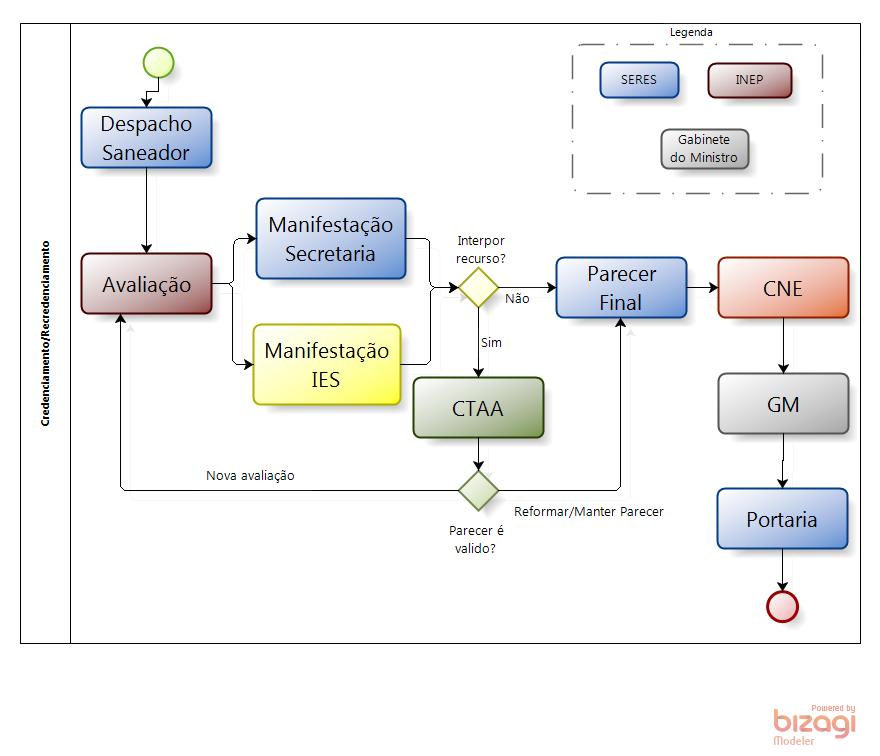 DIRETORIA DE REGULAÇÃO DA EDUCAÇÃO SUPERIOR
Coordenação Geral de Autorização e Reconhecimento de Cursos de Educação Superior – CGARCES

 instruir e exarar pareceres nos processos de  reconhecimento e renovação de reconhecimento dos cursos superiores, na modalidade presencial;
 assessorar a DIREG na elaboração e proposição de atos normativos no âmbito das suas atribuições; 
propor iniciativas que possibilitem o aperfeiçoamento constante da regulação da educação superior na modalidade presencial.
Fluxo dos Processos de Autorização/Reconhecimento/RR
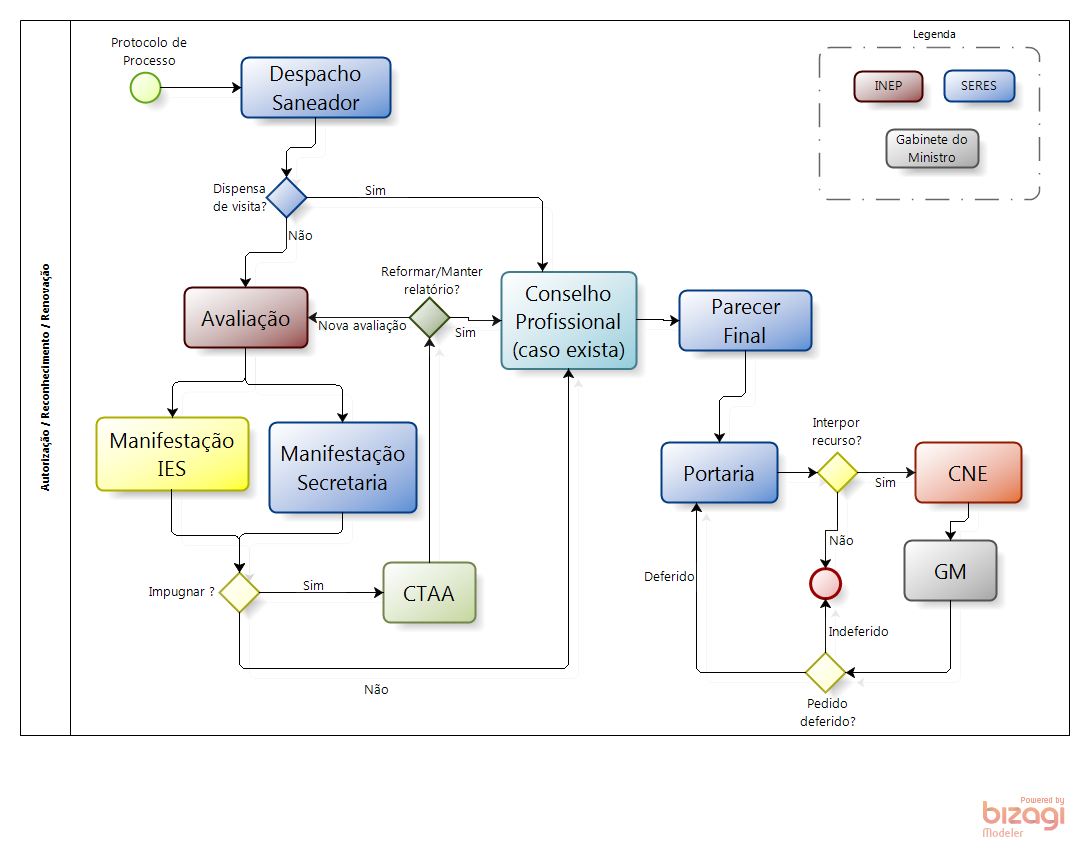 Fluxo de Protocolo Compromisso – Recred / RR
Se RECREDENCIAMENTO
Portaria
GM
CNE
Parecer 
SERES
Proposta Protocolo Compromisso
Supervisão – Processo Administrativo
Deferir ?
S
N
N
Parecer 
Pós PC
Recredenciamento – Protocolo de Compromisso
Aceitar ?
S
Termo de Cumprimento
Manifestação IES
N
CTAA
S
Avaliação 
PC
Impugnar ?
Manifestação Secretaria
CICLO REGULATÓRIO DE CURSOS
Observações importantes:
Diferença entre ciclo avaliativo [ANO I (verde), II (azul) e III (vermelho) do ENADE] e ciclo regulatório 
Entrada no ciclo regulatório após o reconhecimento 
A partir de 2012, os processo de RR são abertos de ofício pela SERES
DIRETORIA DE REGULAÇÃO DA EDUCAÇÃO SUPERIOR
Coordenação-Geral de Regulação da Educação Superior a Distância – COREAD

 instruir e exarar pareceres nos processos de  autorização, reconhecimento e renovação de reconhecimento dos cursos superiores, na modalidade a distância;
 instruir e exarar pareceres nos processos de credenciamento e recredenciamento de IES no País, para a modalidade a distância; 
 propor iniciativas que possibilitem o aperfeiçoamento constante da regulação da educação superior na modalidade a distância; 
 assessorar a DIREG nos assuntos relacionados à sua área de atuação.
DIRETORIA DE REGULAÇÃO DA EDUCAÇÃO SUPERIOR
Coordenação Geral de Fluxos e Procedimentos Regulatórios – CGFPR

  instruir e exarar pareceres nos processos de transferência de mantença, unificação de mantidas ou alteração de denominação de mantida, alteração relevante de PDI e  Estatuto ou Regimento e descredenciamento voluntário de IES, acompanhado da extinção de todos os seus curso, na modalidade presencial;  
 instruir e exarar pareceres nos processos de aumento de vagas, alteração do local de oferta do curso, desativação voluntária de curso, na modalidade presencial; 
 acompanhar os procedimentos de alteração de mantença de IES.
DIRETORIA DE REGULAÇÃO DA EDUCAÇÃO SUPERIOR
Coordenação Geral dos Processos de Chamamento Público - CGCP

  coordenar as ações referentes a processos de chamamento público para credenciamento de instituições de educação superior privadas e para autorização de cursos em áreas estratégicas, considerando as necessidades do desenvolvimento do País e a inovação tecnológica. 
 coordenar a pré-seleção de municípios que receberão autorização para funcionamento de cursos de graduação em medicina e os municípios nos quais se buscará a criação de cursos em áreas estratégicas.
Entes Envolvidos na Regulação da ES
Conselhos Federais de Regulamentação Profissional
CNS
OAB
CONFEA
CAU
...
Desafios
Aperfeiçoar os instrumentos de regulação e supervisão;

Benefícios regulatórios a partir de indicadores institucionais acima da média; 

Mapear áreas e setores estratégicos para o desenvolvimento nacional; 

Fomentar novos cursos e vagas para induzir a oferta em áreas e regiões estratégicas; 

Induzir a oferta de cursos de licenciatura mais inovadores.
Atos publicados entre junho e agosto/2016
Atos regulatórios publicados pela SERES: 1.805

Atos de Credenciamento e Recredenciamento enviados pela SERES para publicação no Gabinete do Ministro: 193
Ações realizadas pela SERES a partir de julho/2016
Regulamentação Geral e Articulação

Mobilização das associações de IES particulares e públicas – revisão da regulamentação de educação superior;

Reestruturação e ampliação do CC-PARES; 

Ampliação do grupo de docentes do BASIS (indicados pelo INEP) que atuam na SERES em ações de supervisão;

Maior articulação com CNE, SESu e INEP para aprimorar atos regulatórios e políticas da educação superior.
Ações realizadas pela SERES a partir de julho/2016
2) Medicina

Despacho do Secretário da SERES, em 12 de agosto de 2016, explicitando critérios objetivos de análise dos pedidos de aumento de vagas do curso de Medicina analisados com base na Portaria Normativa nº 10, de 6 de maio de 2016. 

Divulgação do resultado final do Edital nº 06/2014, com a seleção de 37 IES privadas para autorização de funcionamento de curso de Medicina. 

Implantação dos cursos no período de 03 a 18 meses, para oferta de 2.355 vagas.
Ações realizadas pela SERES a partir de julho/2016
3) Educação a distância

Publicação da Portaria Normativa n.18, de 15 de agosto de 2016; 

Portaria MEC n. 1.134, de 10 de outubro de 2016; 

Regulamentação do art. 28 da Resolução CES/CNE n. 1/2016, com critérios para conferir autonomia para ampliação de polos, para  IES com indicadores elevados (benefícios regulatórios); 

Regulamentação do art. 7 da Resolução CES/CNE n. 1/2016 para o “compartilhamento de polos”.
Ações realizadas pela SERES a partir de julho/2016
4) Regulamentação específica

Publicação da Portaria Normativa nº 19, de 28 de setembro de 2016, sobre procedimentos mais céleres para análise de processos de transferência de mantença; 

Publicação da Portaria normativa nº 20, de 13 de outubro de 2016, que altera a Portaria Normativa nº 10, de 6 de maio de 2016; 

Homologação do Parecer CNE/CES Nº 60/2016 referente às Diretrizes Curriculares Nacionais dos cursos de Teologia (DOU de 8/set/2016).
Ações realizadas pela SERES a partir de julho/2016
4) Regulamentação específica

Proposta de alteração do Art 68 do Decreto 5.773, de 9 de maio de 2006, reduzindo para 6 (seis) meses o período para que as IES possam apresentar nova solicitação relativa ao mesmo pedido, nos casos de caducidade do ato autorizativo e de decisão final de indeferimento em processo de credenciamento de IES ou de autorização de curso superior. 

Encaminhamento ao CNE dos processos de credenciamento de Escolas de Governo para oferta de cursos de pós-graduação lato sensu
Ações realizadas pela SERES a partir de julho/2016
4) Regulamentação específica

Publicação de portarias de reconhecimento para expedição de diplomas para processos antigos e com problemas, a fim de não causar prejuízos aos estudantes. 

Publicação da Portaria nº 460, de 5 de setembro de 2016, com instauração de procedimentos de supervisão e constituição de Grupo de Trabalho.
DIRETORIA DE REGULAÇÃO DA EDUCAÇÃO SUPERIOR
Contato:

Tel.: 61 2022-8502
agenda.direg@mec.gov.br